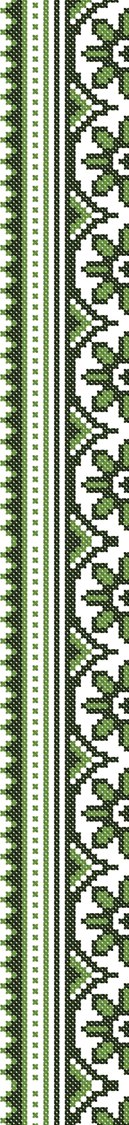 Самостійна робота
Прості й складні речення
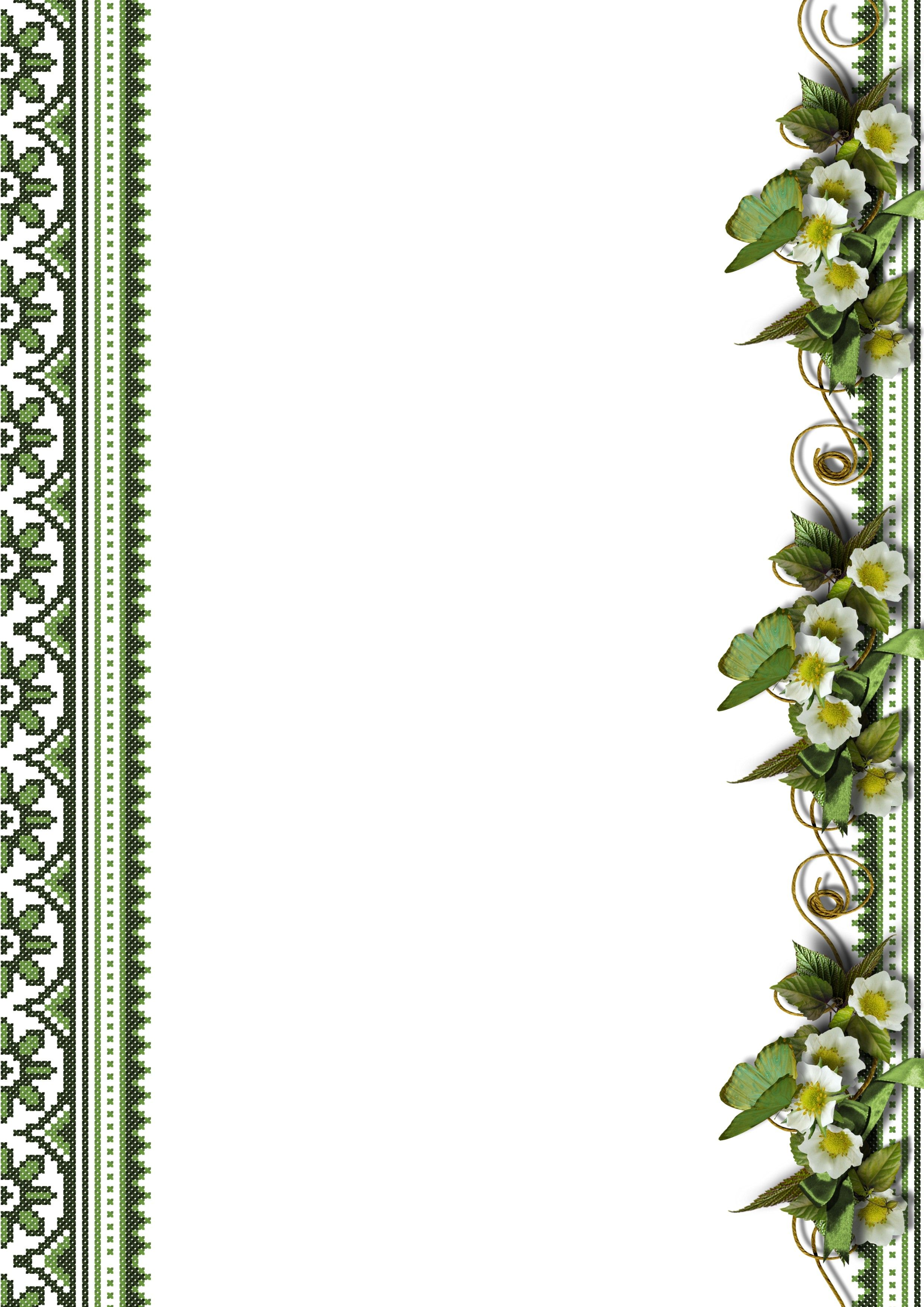 І Виписати  номери непоширених речень:
1. Задзвеніло,заквітло лагідне літо.

2. Ні, не забуду. 

3. Сходить сонце.

4. І хмари розтанули.

5. Чесне діло роби сміло.

6. Весна надихає на творчість.
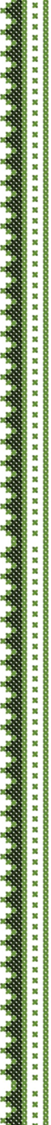 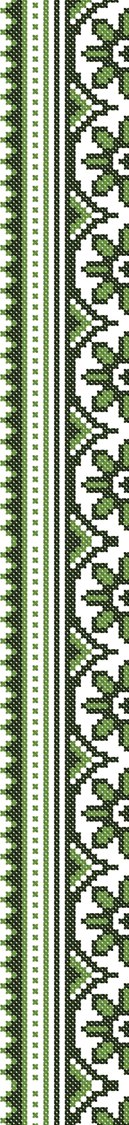 ІІ Записати номери ускладнених речень:

1. На розпутті кобзар сидить та на кобзі грає.

2. Познiмали страву i поставили горiхи на стiл.

 3. Завтра почнемо косити хліб.

 4. Певно, це і є велике щастя.

5. Мені велено було доглядати голубів.
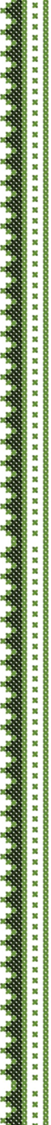 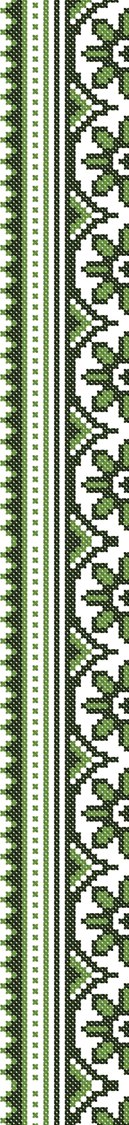 ІІІ Указати номери складних речень:

Ще в гімназії Борис займав видне місце серед товаришів, а також учителів.

2.   Учітеся, читайте, і чужому научайтесь, і свого не цурайтесь

3.   Не знаючи дороги, рушили навпростець. 

4.   Трапиться слово зрадливе — геть його, сину, гони!

5.   Або не сокіл я, або спалила мені неволя крила.
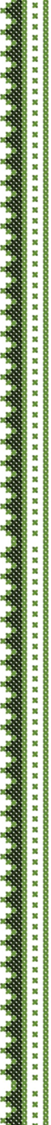 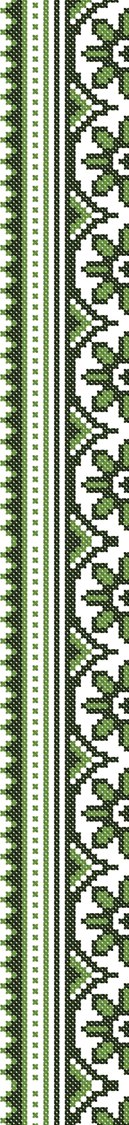 IV Переписати речення і підкреслити в них граматичні основи
1. А воїну треба напитися зараз кріпкої ненависті до ворога та презирства до смерті.
2. Він стояв на кормі з веслом, суворий і красивий, і дивився вперед поверх нас.
3. Потім на мить він став на одно коліно, і всі послідували за його рухом.
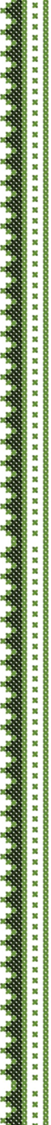 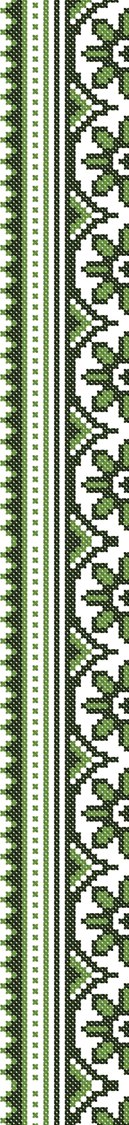 V    Скласти речення про рідний край:

Просте непоширене 
Просте поширене 
Складне